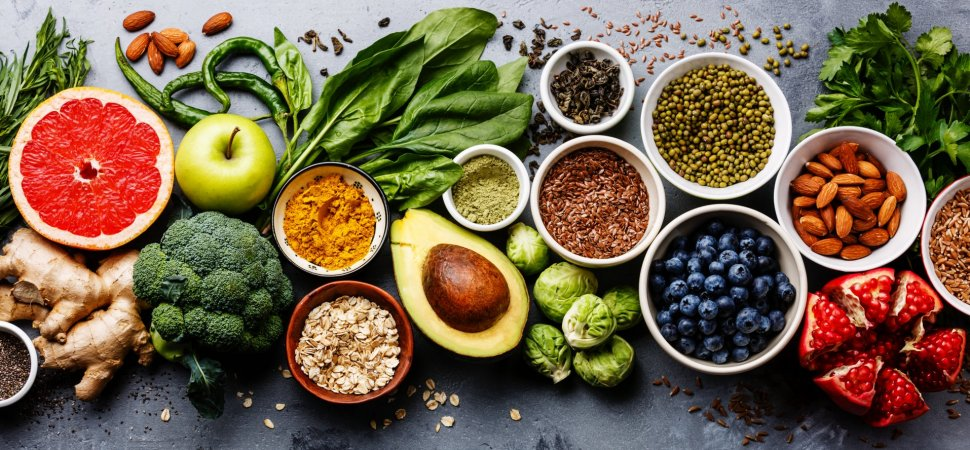 Food Preparation and Nutrition
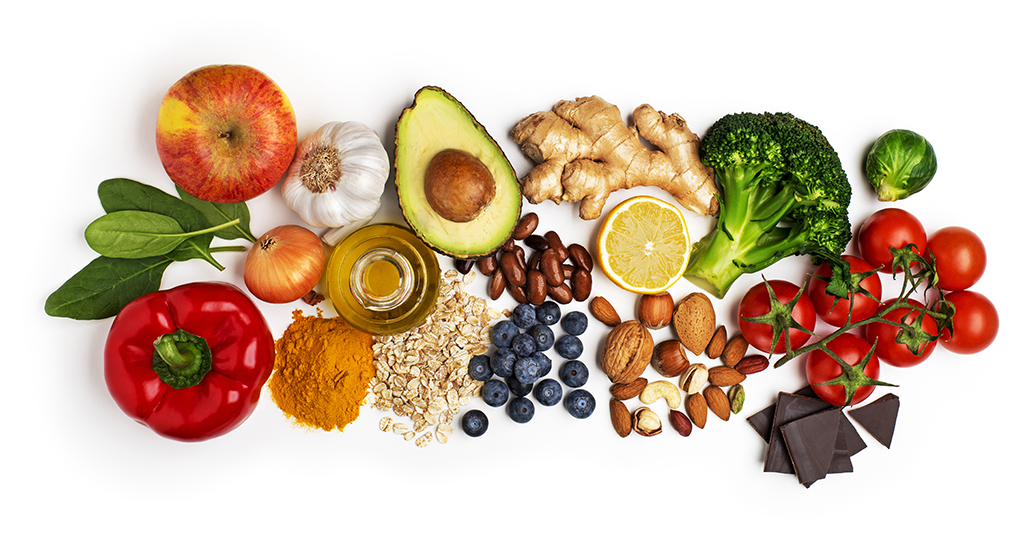 GCSE Specification
1. Food, Nutrition and Health
What food is composed of, why we need it and how it affects our long term health.
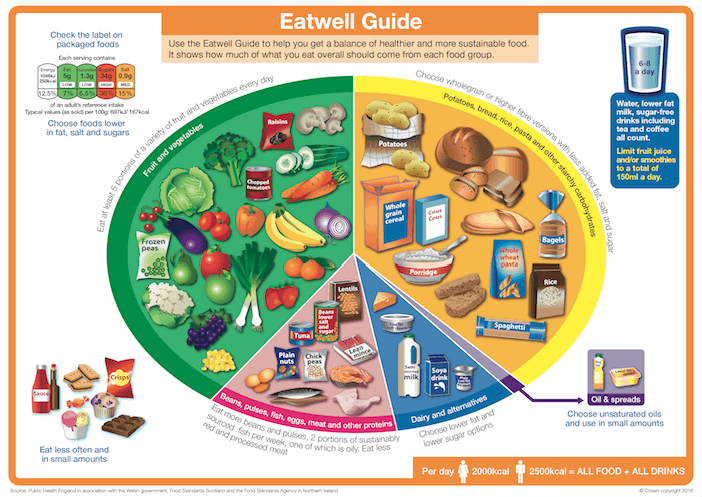 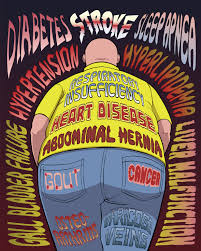 2. Food Science
What happens to the ingredients in food when you prepare and cook them.
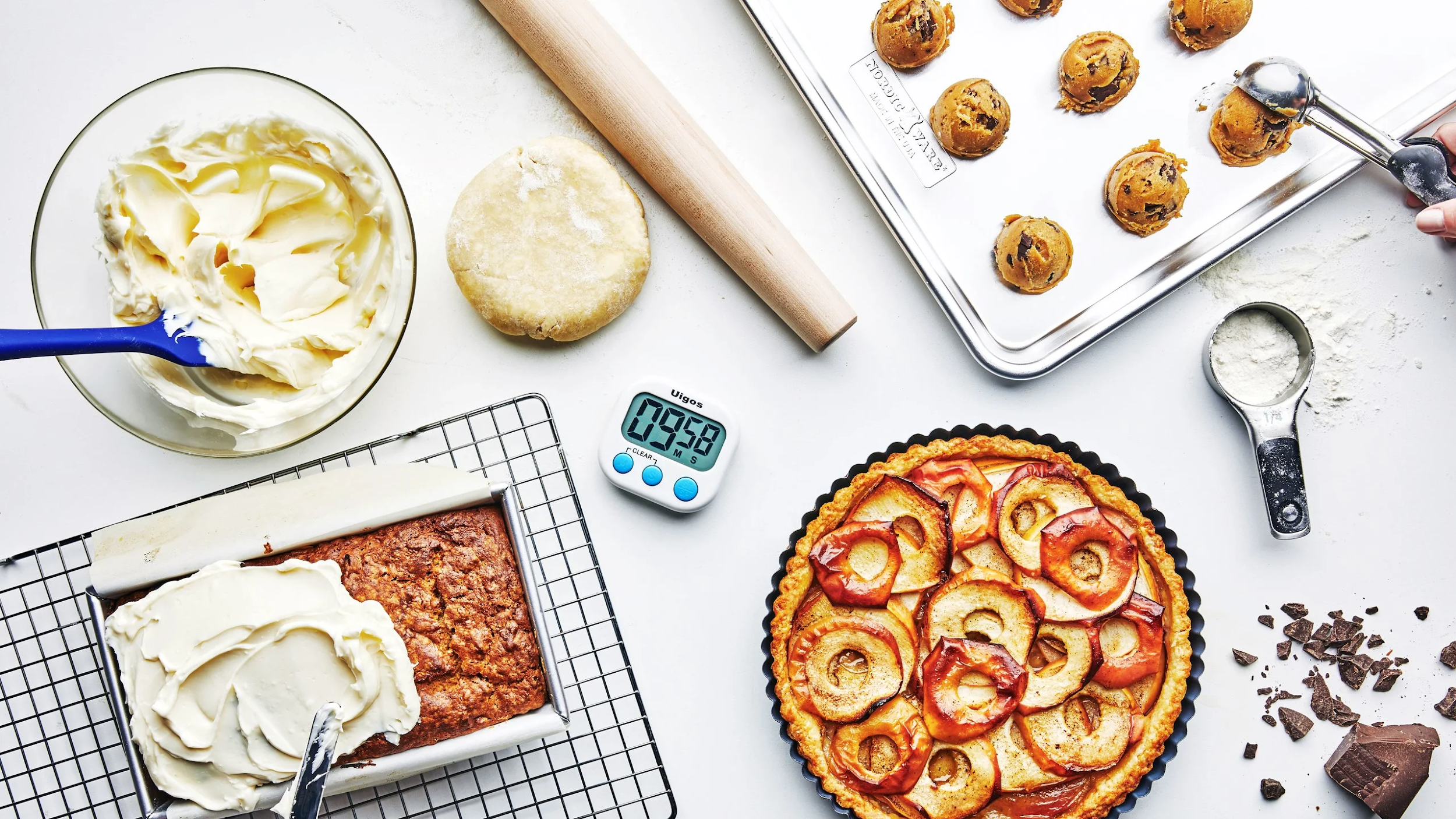 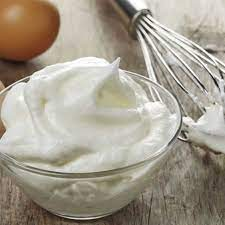 3. Food Safety
How do we store, prepare and cook foods safely and what are the effects of not doing this correctly.
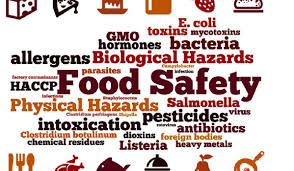 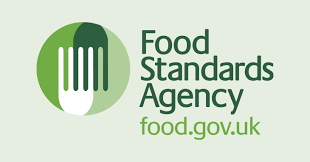 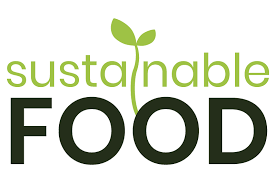 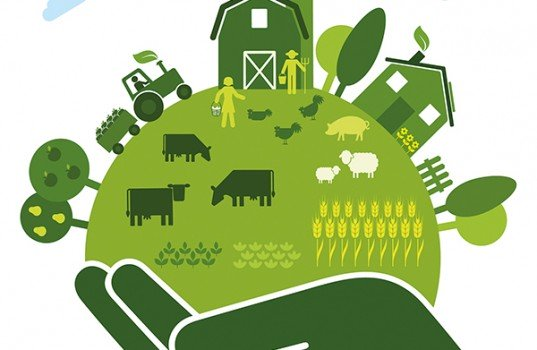 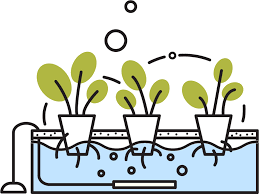 4. Food Choice
How the food choices people make affect the health and well being of themselves and the environment.
5. Food Provenance
Where food comes from and how it is produced and sold
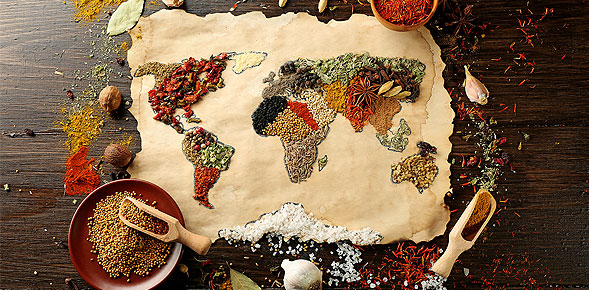 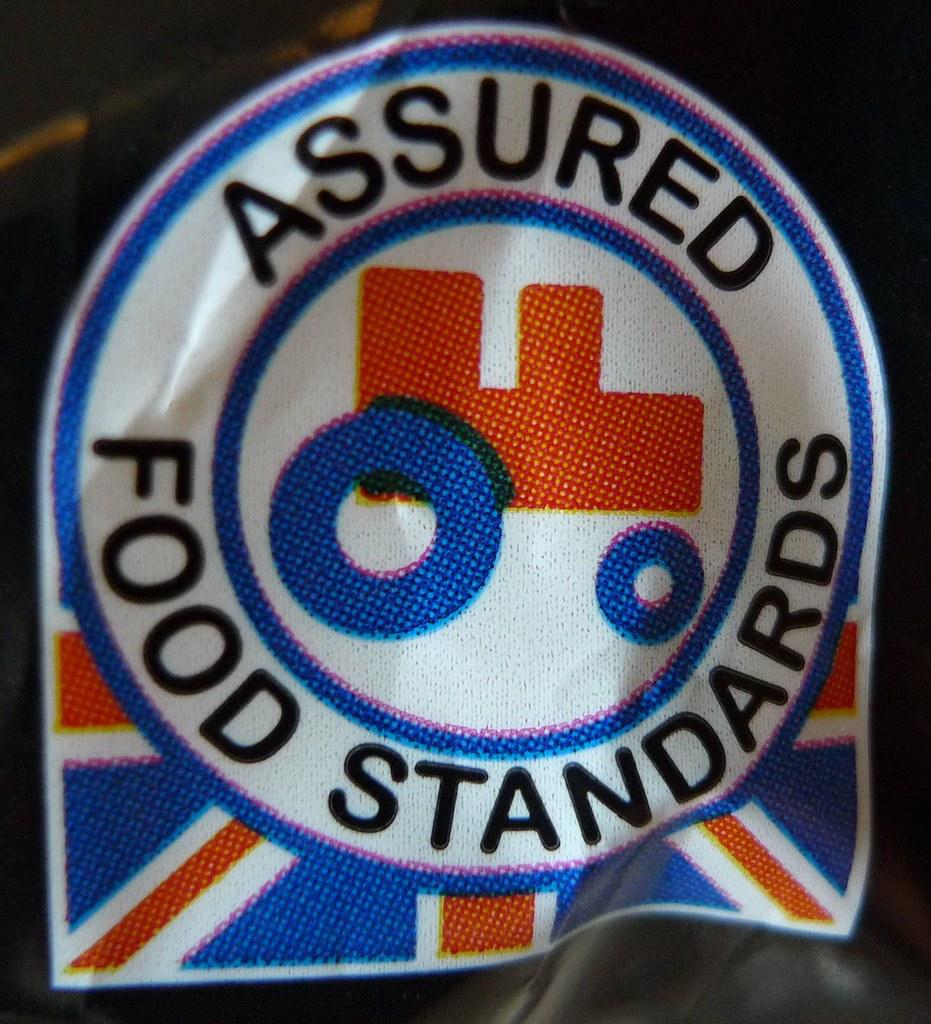 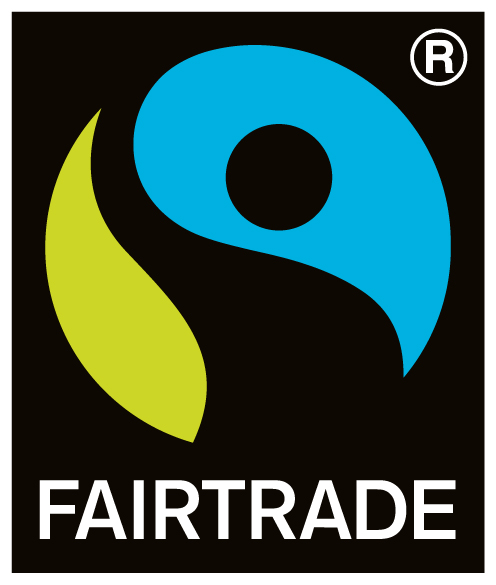 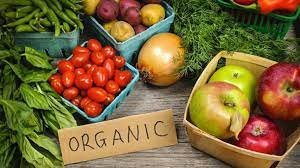 Practical cooking:
Recipes covering key skills areas, examples could include:
Doughs - bread, pasta, pastry - shortcrust, flaky, choux  (turnovers, sausage rolls, profiteroles)
Egg cookery  - quiche, meringue, pancakes, omelettes,  
Sauces - emulsions, reduction sauces, starch based sauces (mayonnaise, Hollandaise sauce, pesto, ganache, fruit coulis, fruit curd)  
Meat - filleting, marinading, roasting, grilling, baking, wrapping,  
Fish - filleting, shaping, breading, baking, frying (fish pie, fish cakes)  
Meat analogues (alternatives) - quorn, tofu 
Setting - protein denaturation, chilling, heating, (cheesecake, ice cream)
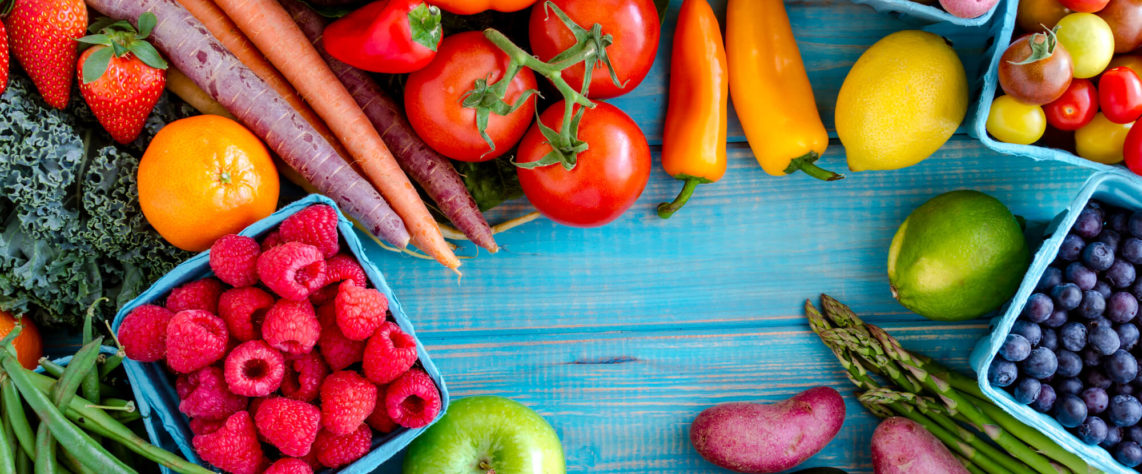 Assessment
NEA (Non-exam assessment) 50% of final grade
NEA 1 - 15% of your final grade
Food Investigation Task
Investigating what is happening when food is prepared and cooked.
NEA 2 - 35% of your final grade
Food Preparation Task
Plan, prepare, cook and present three dishes
Written Exam50% of final grade
Section A
Multiple choice questions. They test how well you recall information from the different sections.
Section B
There will be a range of questions in this section, with different degrees of difficulty.